Provider Journey
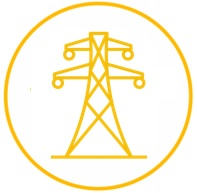 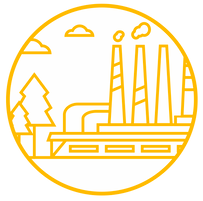 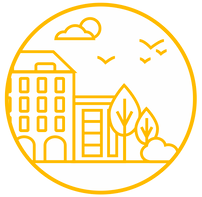 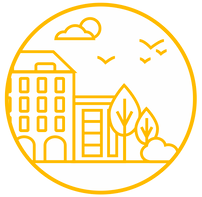 Energy services procured
The NESO enters into a contract with providers either via bilateral agreements, or via a tender process
Service utilized
When a service is utilized (i.e. a generator releases energy into the network), the relevant provider needs to get paid for that service.
Service settled
Settlements team calculate how much the provider needs to get paid for their services and instruct Finance to release payment.
Costs recovered
The Revenue team then calculates how much the NESO has spent in services, spreads that cost across the industry (generators, suppliers, etc.) and instruct Finance to recover that cost.
Control room instruct service
The Control Room can choose to use that service at a time when they need to increase supply or reduce demand
Settlements process
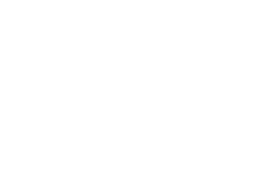 Service Data – This is operational data relating to the provision of a service and is used to calculate monies owed, e.g. metering data, contracted MW, etc.
Contact and billing data – This is customer and company contact information, such as email recipients, billing addresses, etc.. If you are setting up as a new service provider, please refer to the New Service Provider Guidance document
Settlements system – Service, contact and billing data is collated in the Settlements system where calculations for monies owed takes place.
Invoices and backing data produced – This information is produced at D+8 (preliminary) and D+18 (final). Please note that the preliminary billing process does not include the creation of invoices or the instruction of payments to the Finance team.
Provider emailed - Invoice and backing data is email to the provider.
Finance instructed to release payment - Finance are instructed to release payment to the provider.
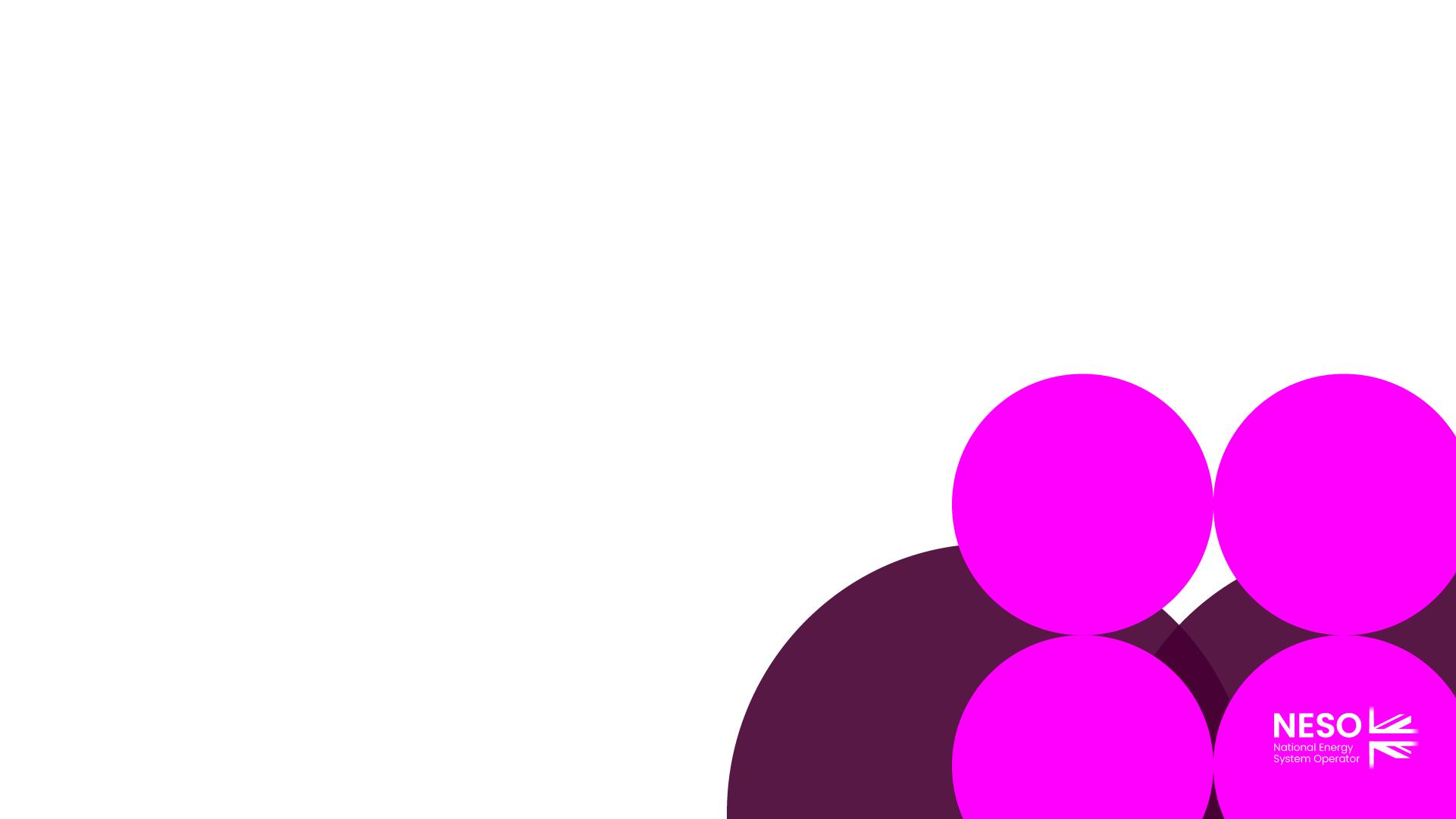